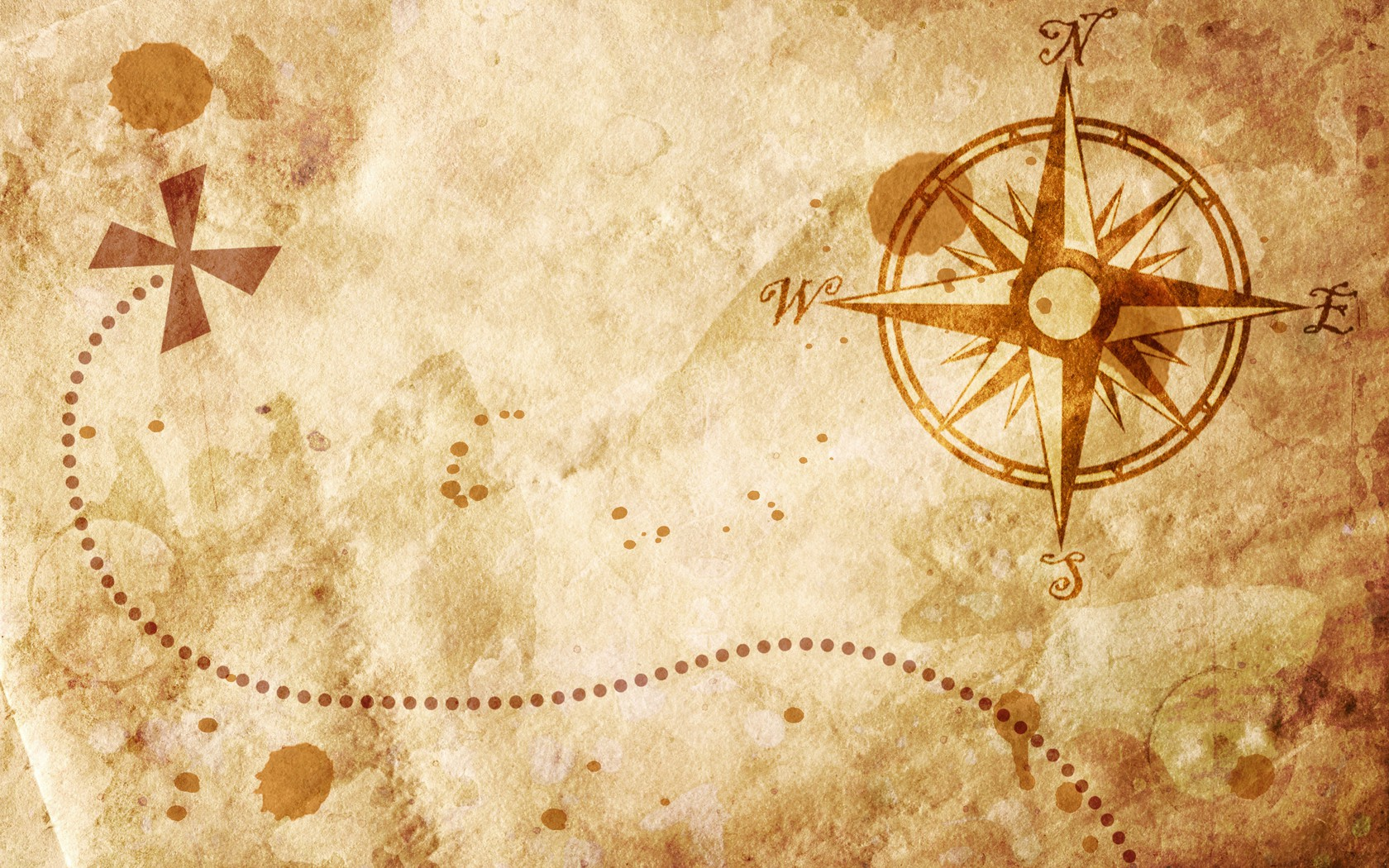 муниципальное бюджетное общеобразовательное учреждение
города Ульяновска «Средняя школа № 66»
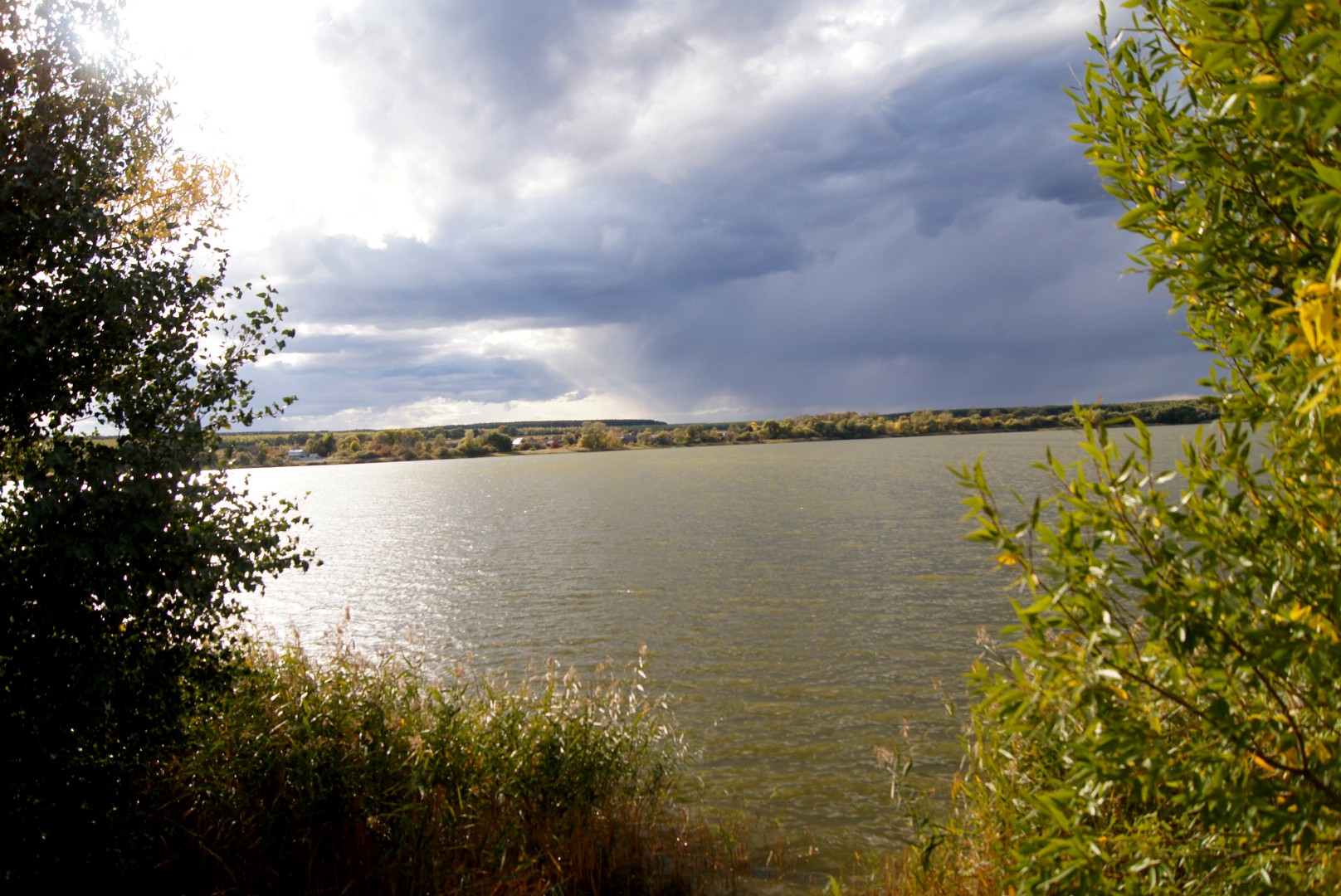 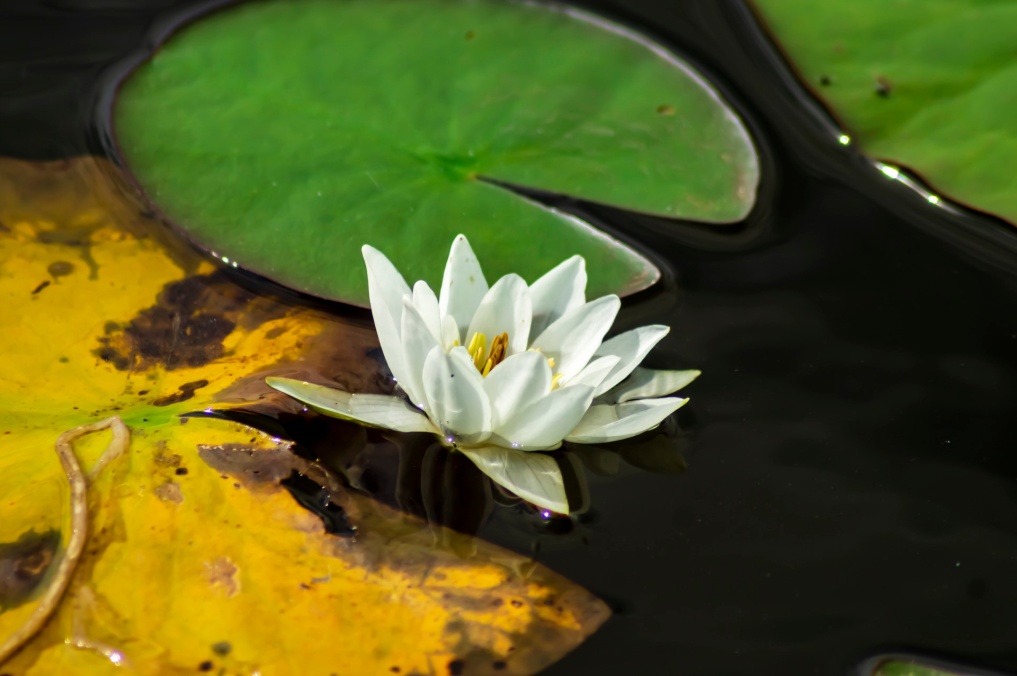 «Тихие заводи »
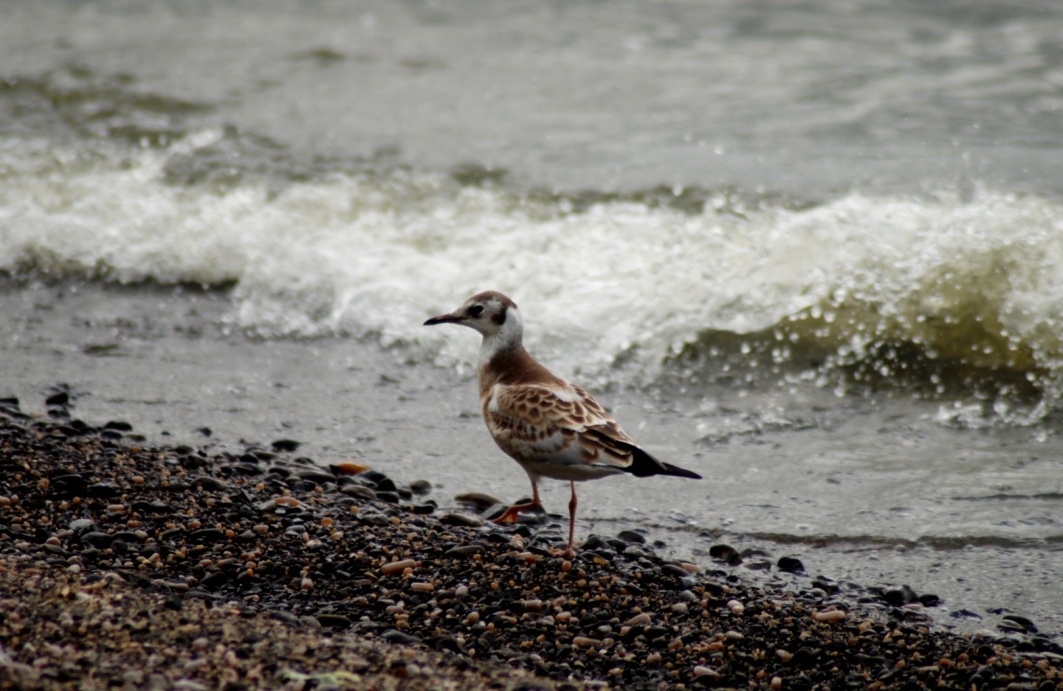 Работу выполнил: Панков Владимир, ученик 6 В класса
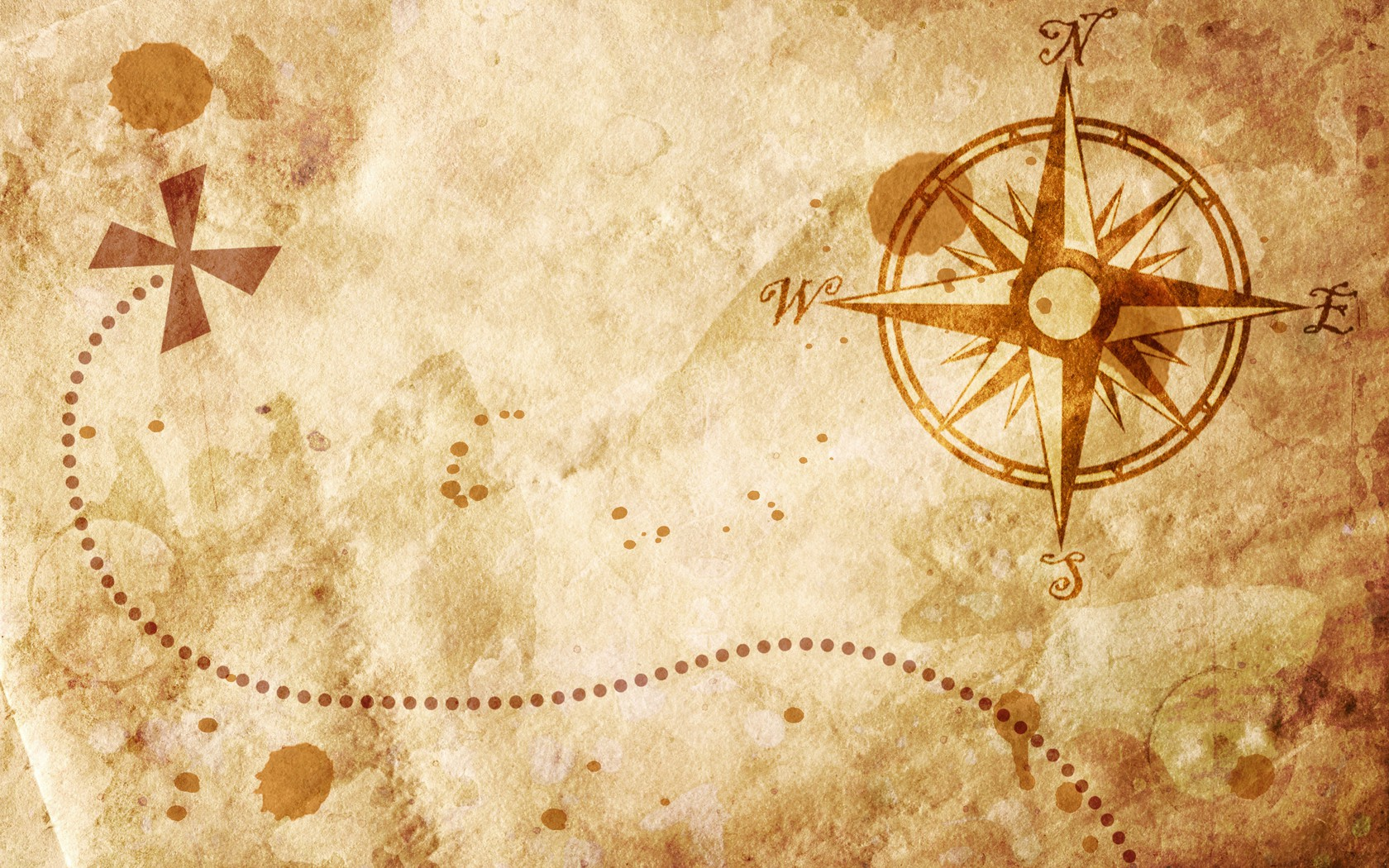 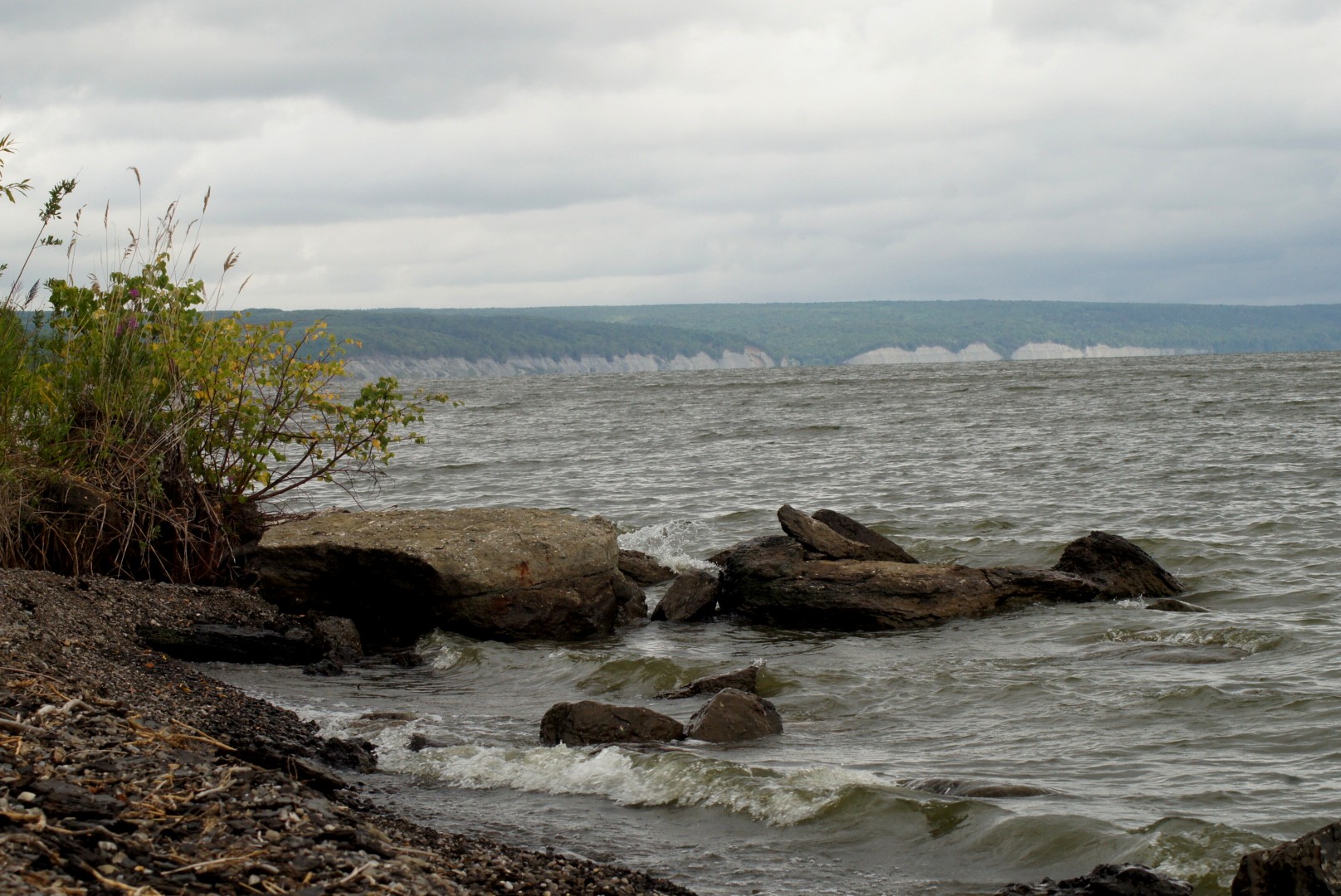 Река Волга
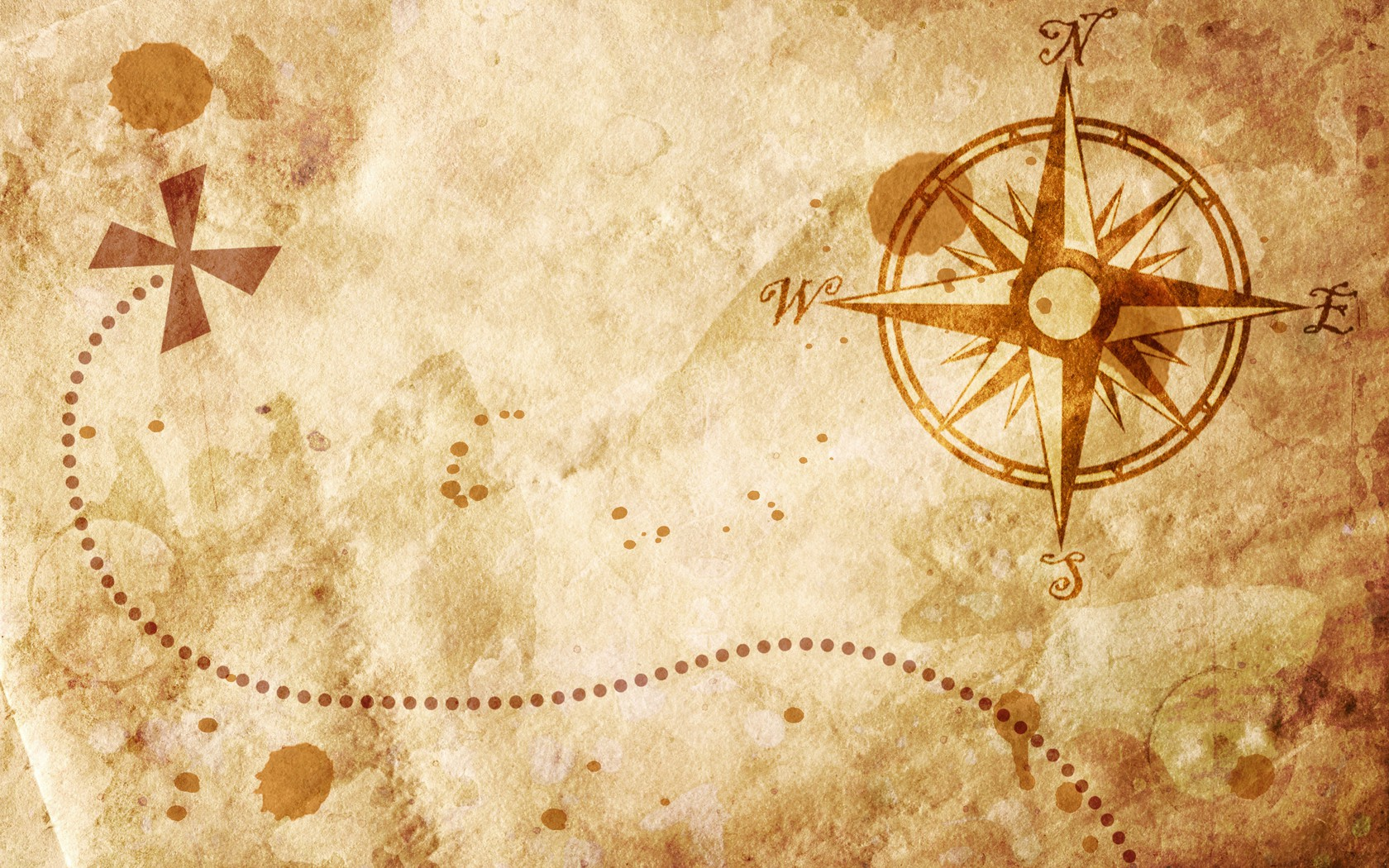 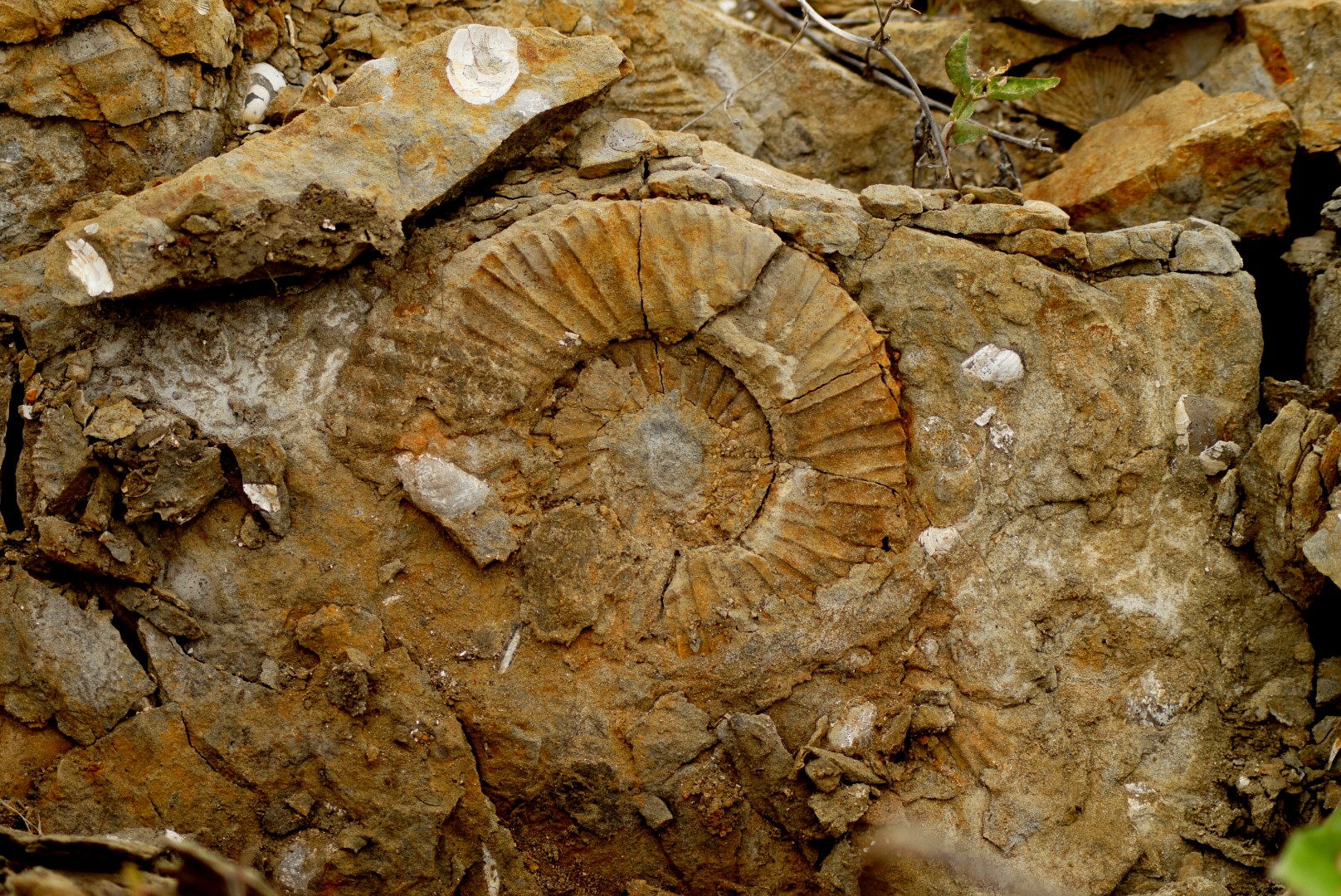 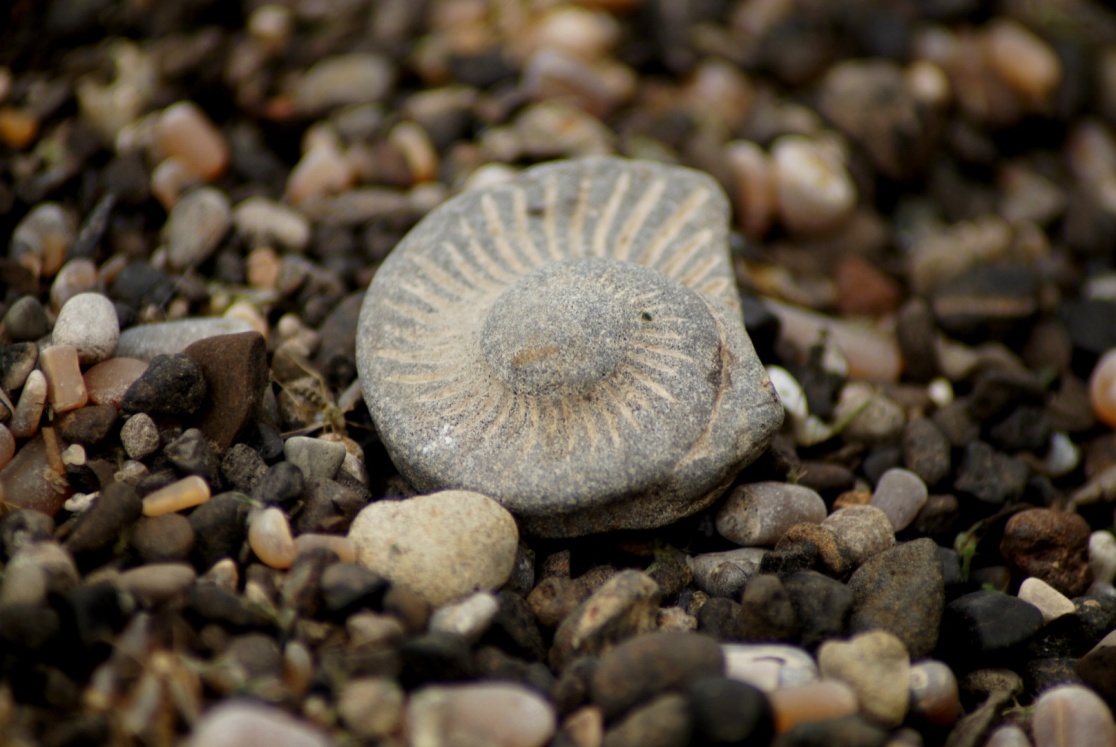 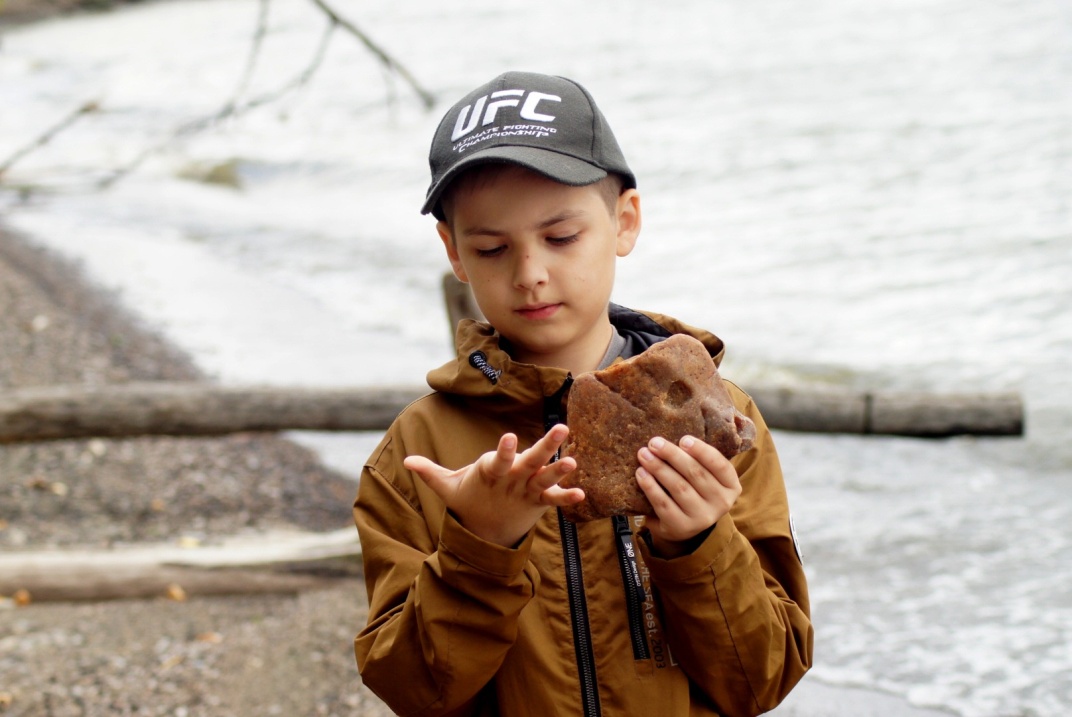 Ундоровский 
   палеонтологический заказник
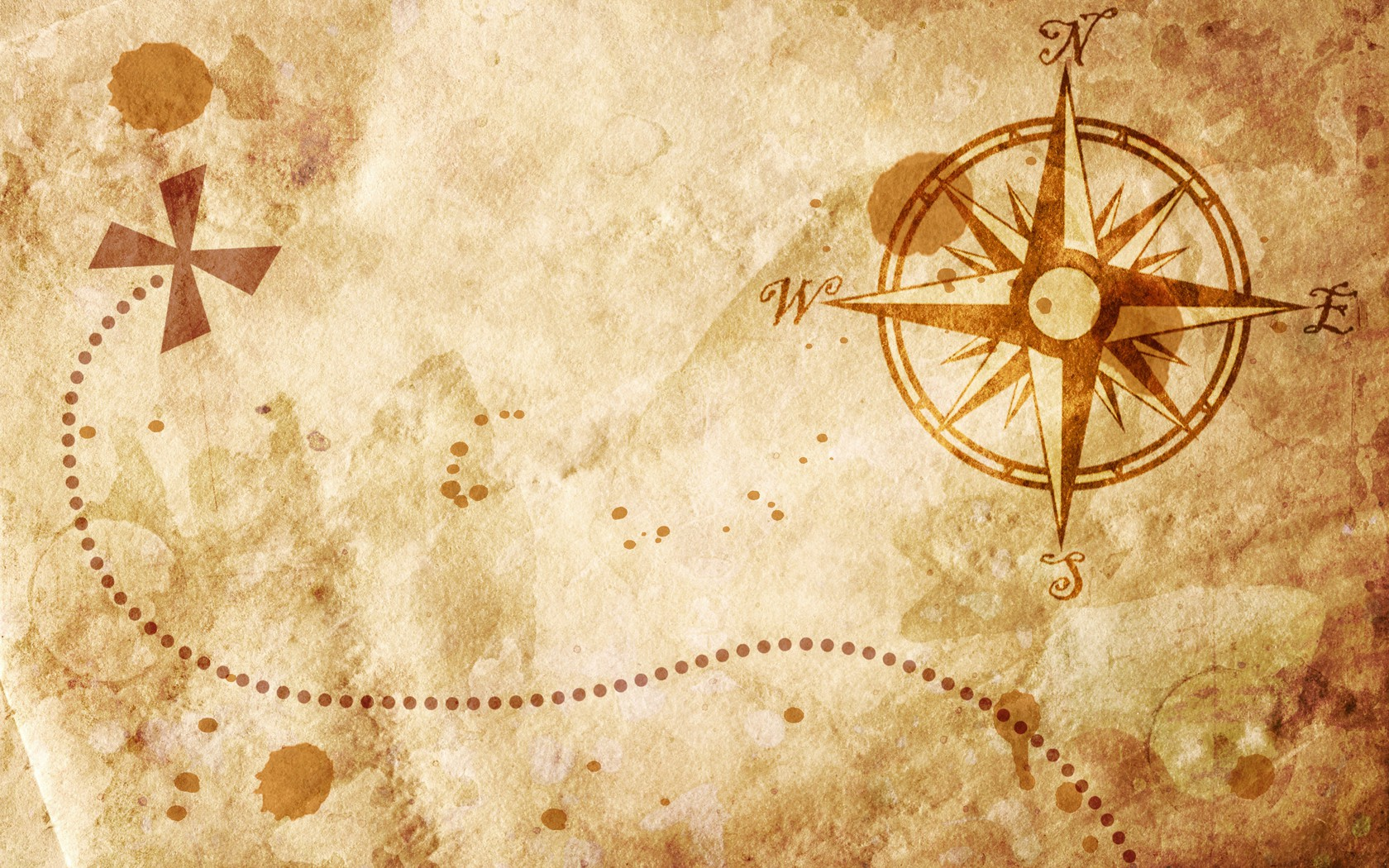 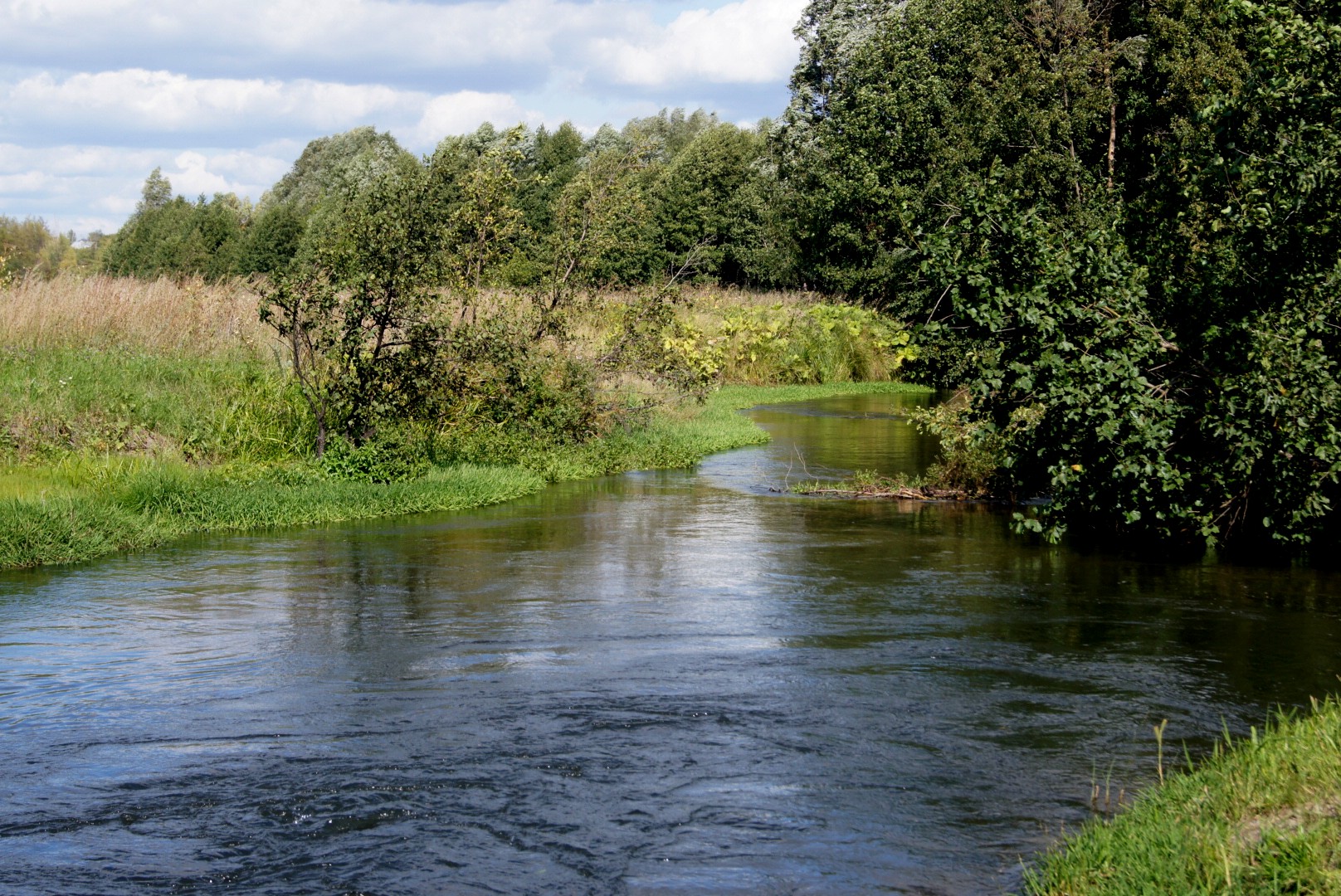 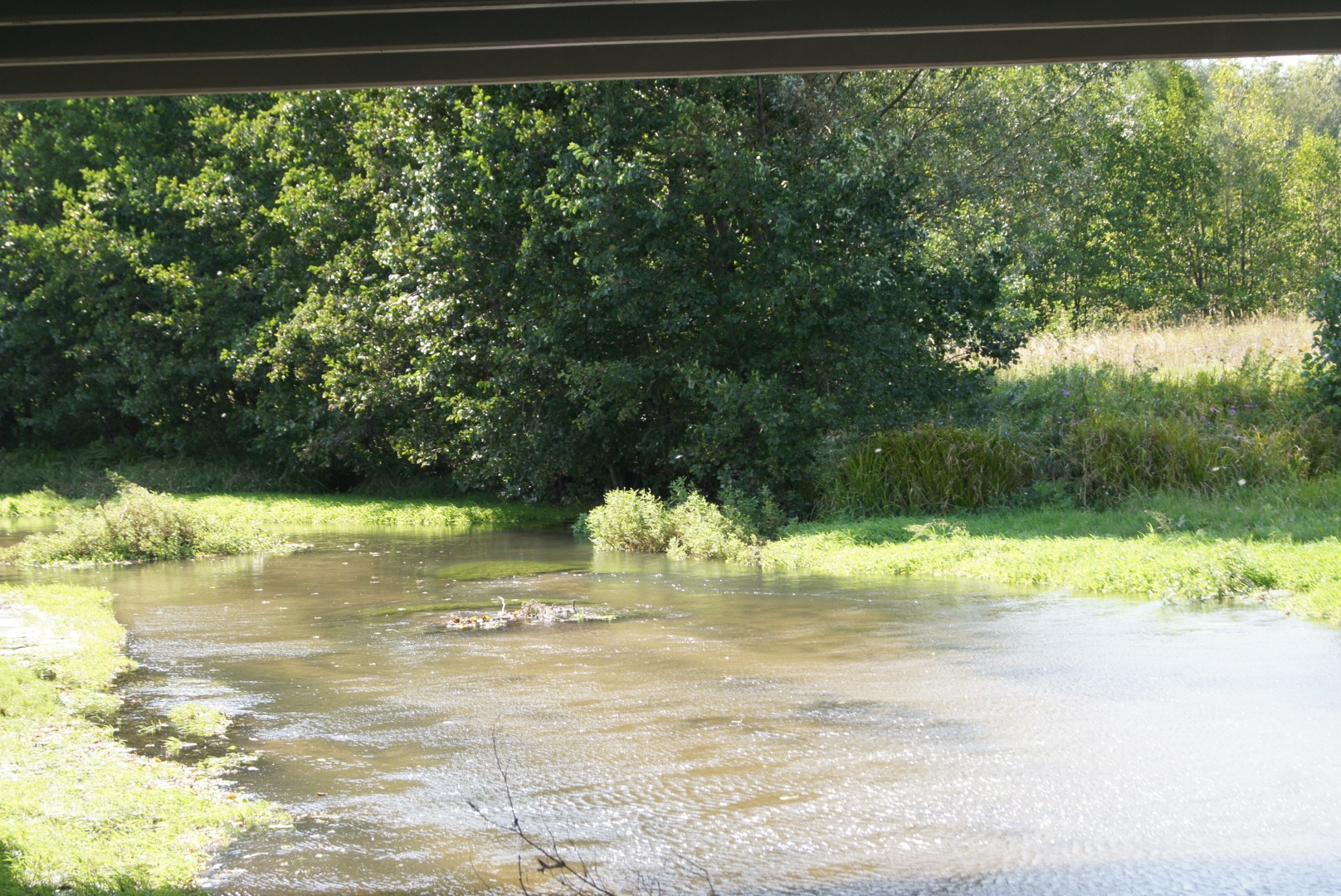 Река Уса
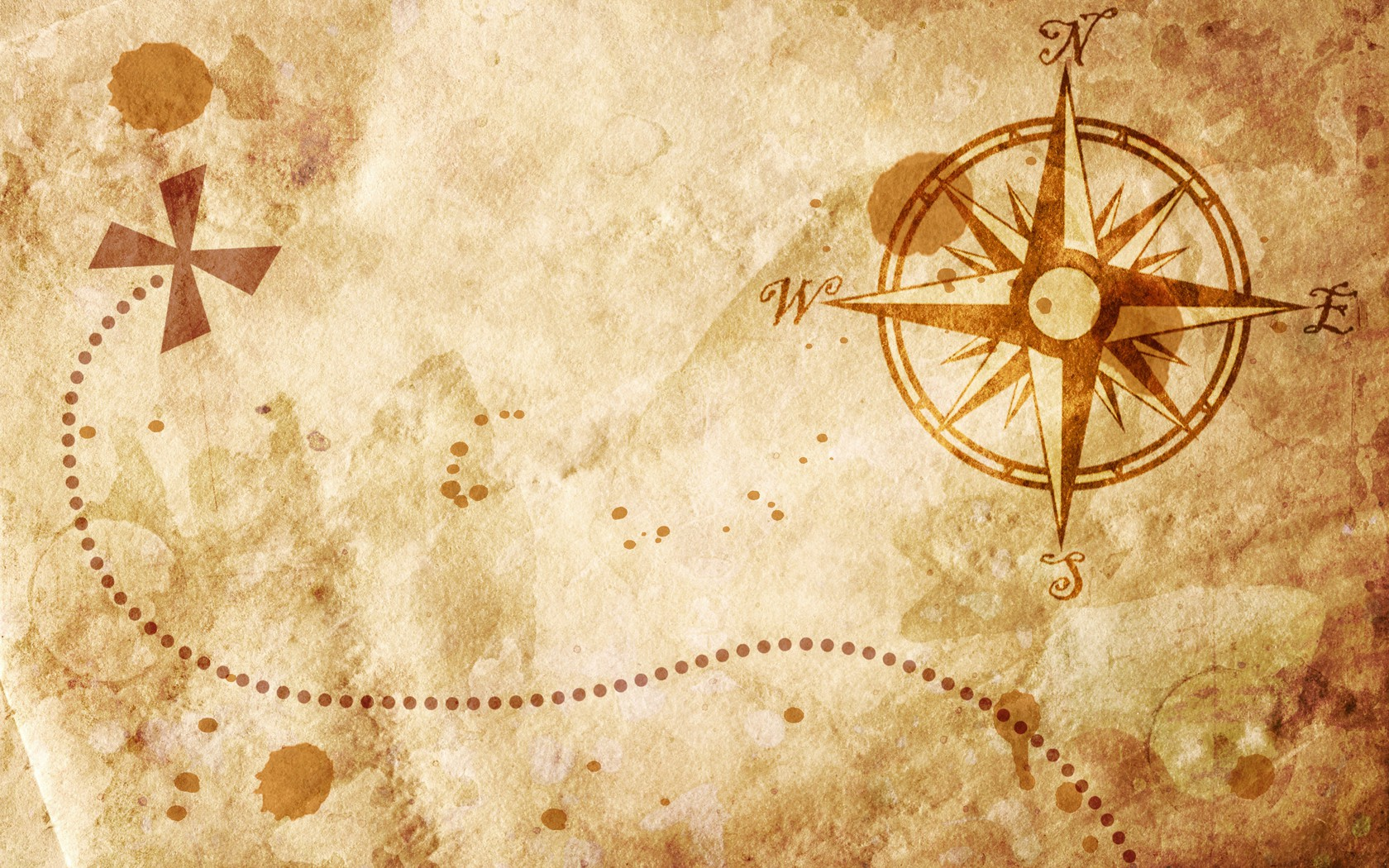 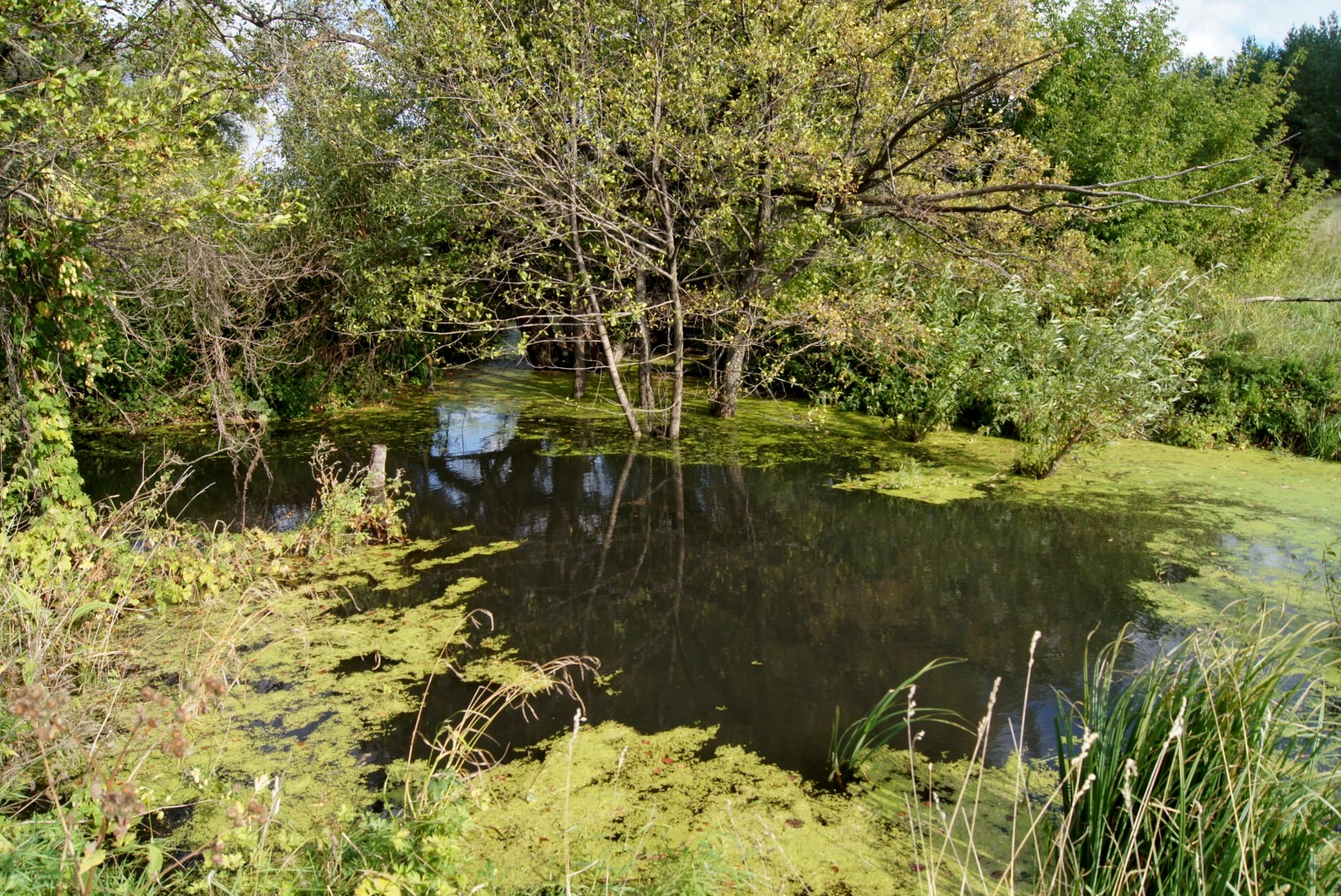 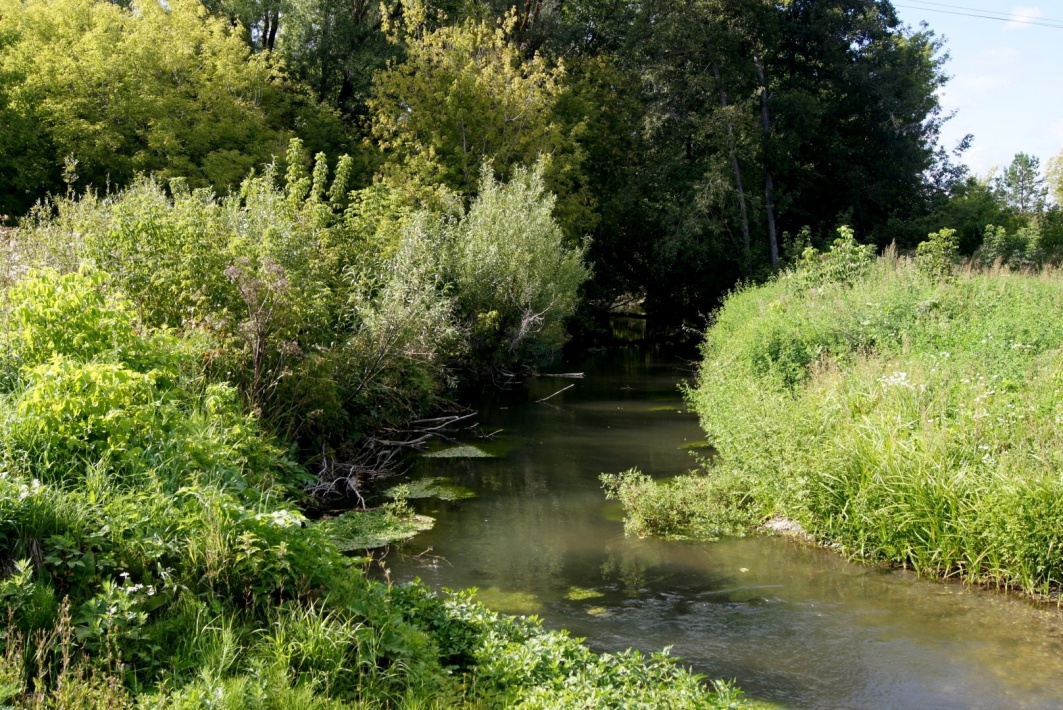 Река Теренгулька
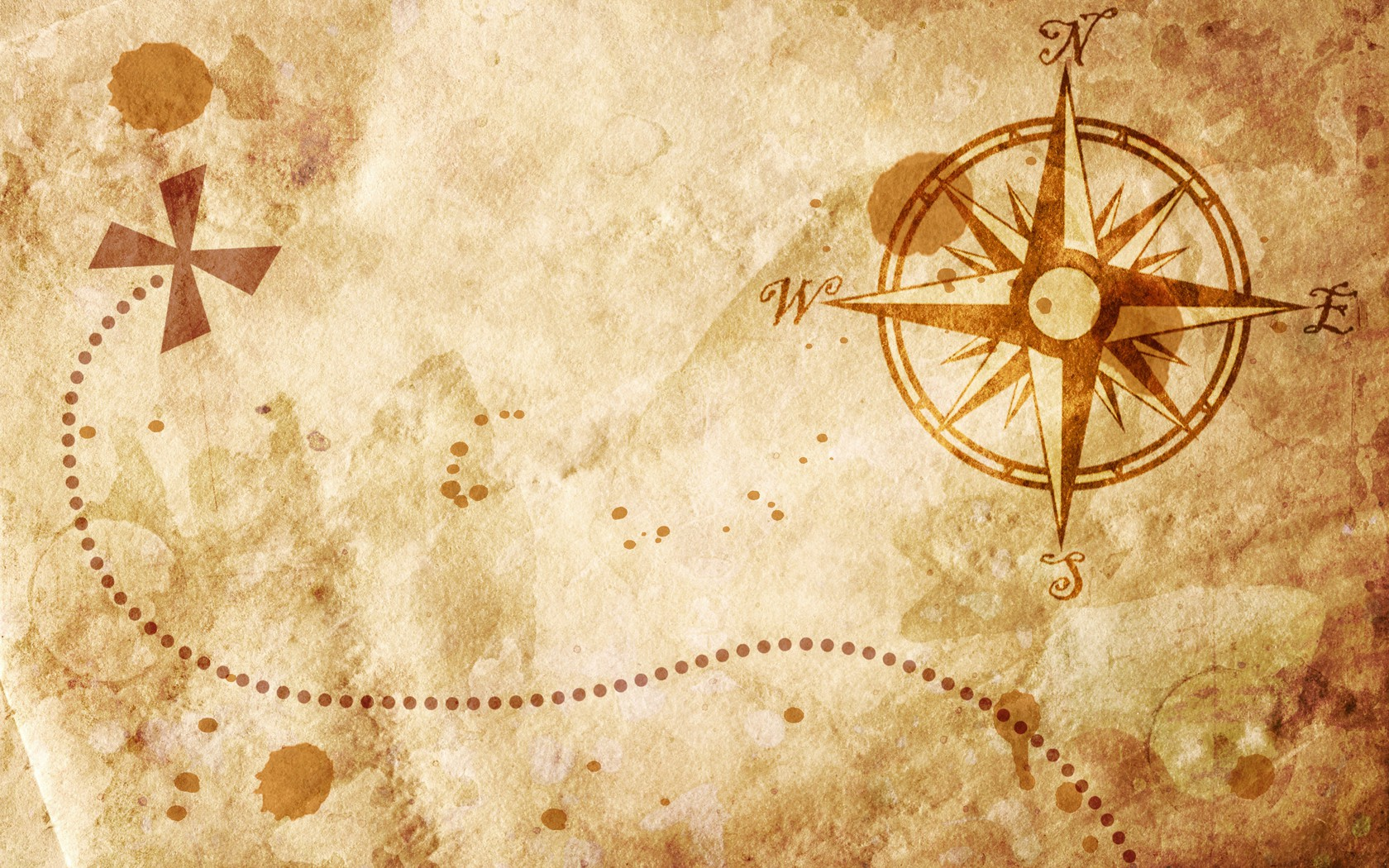 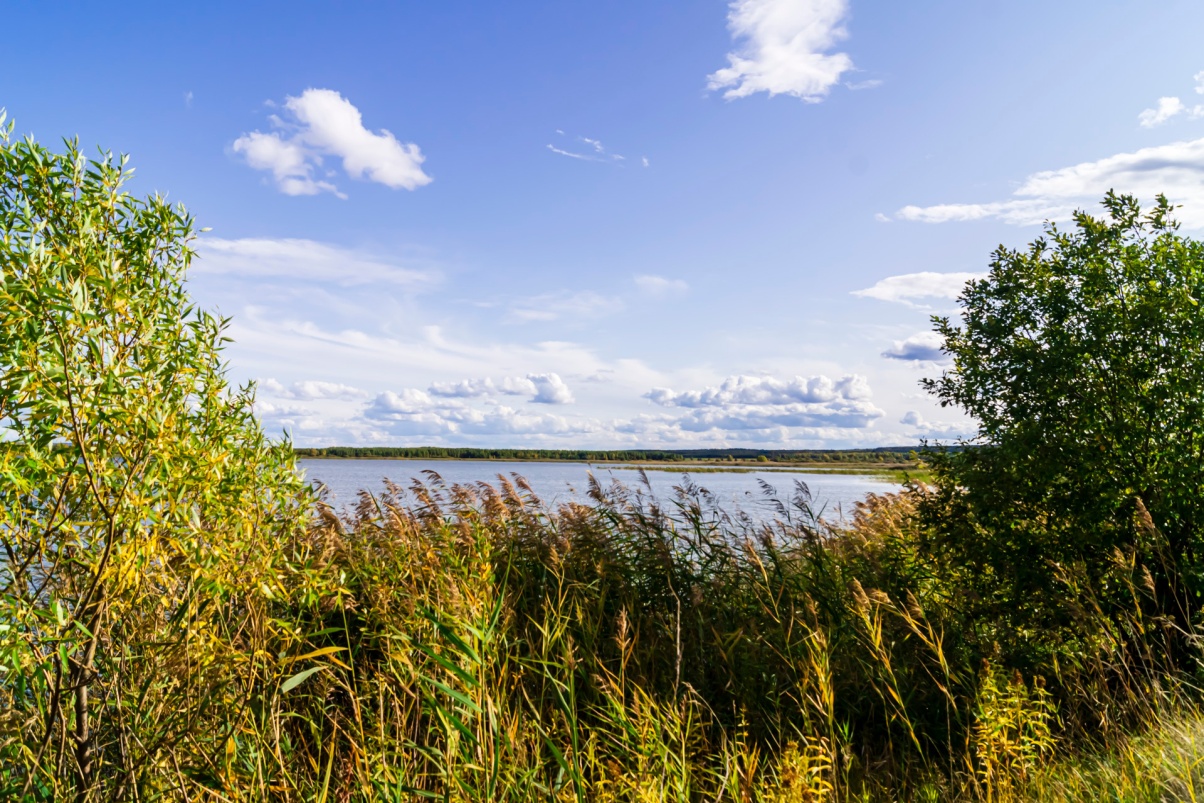 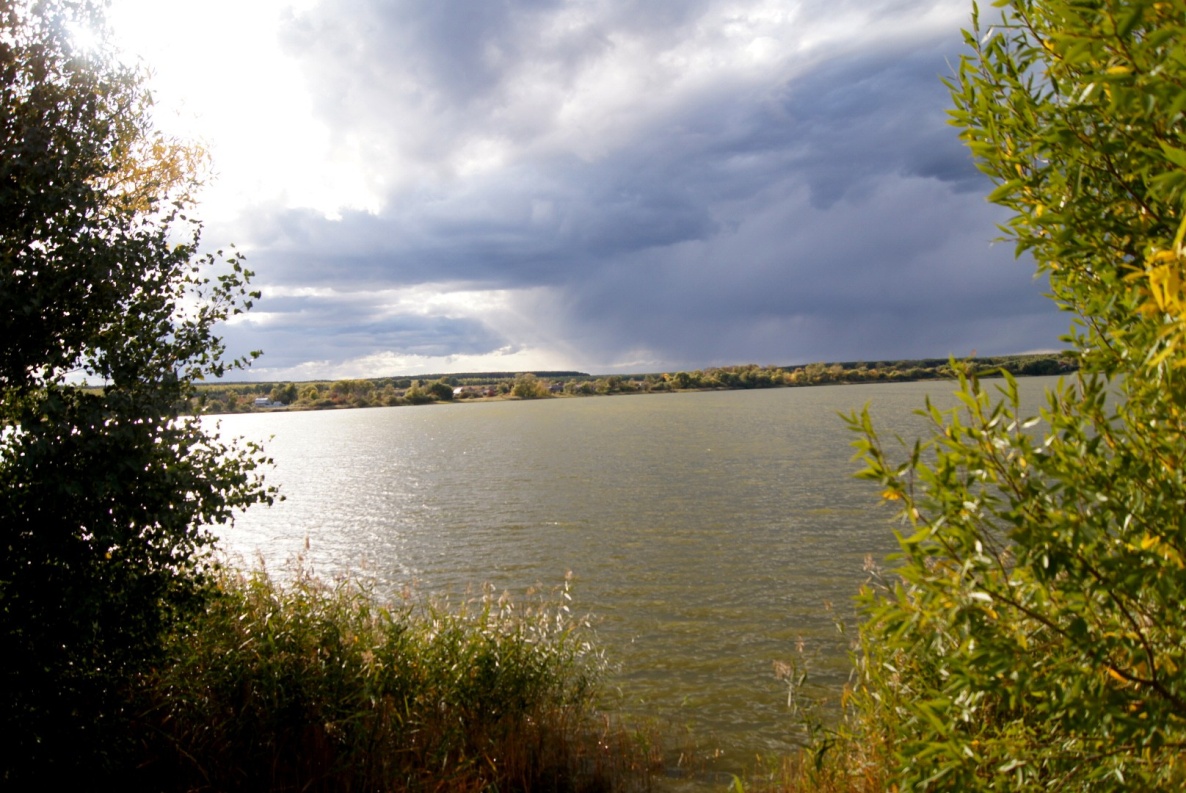 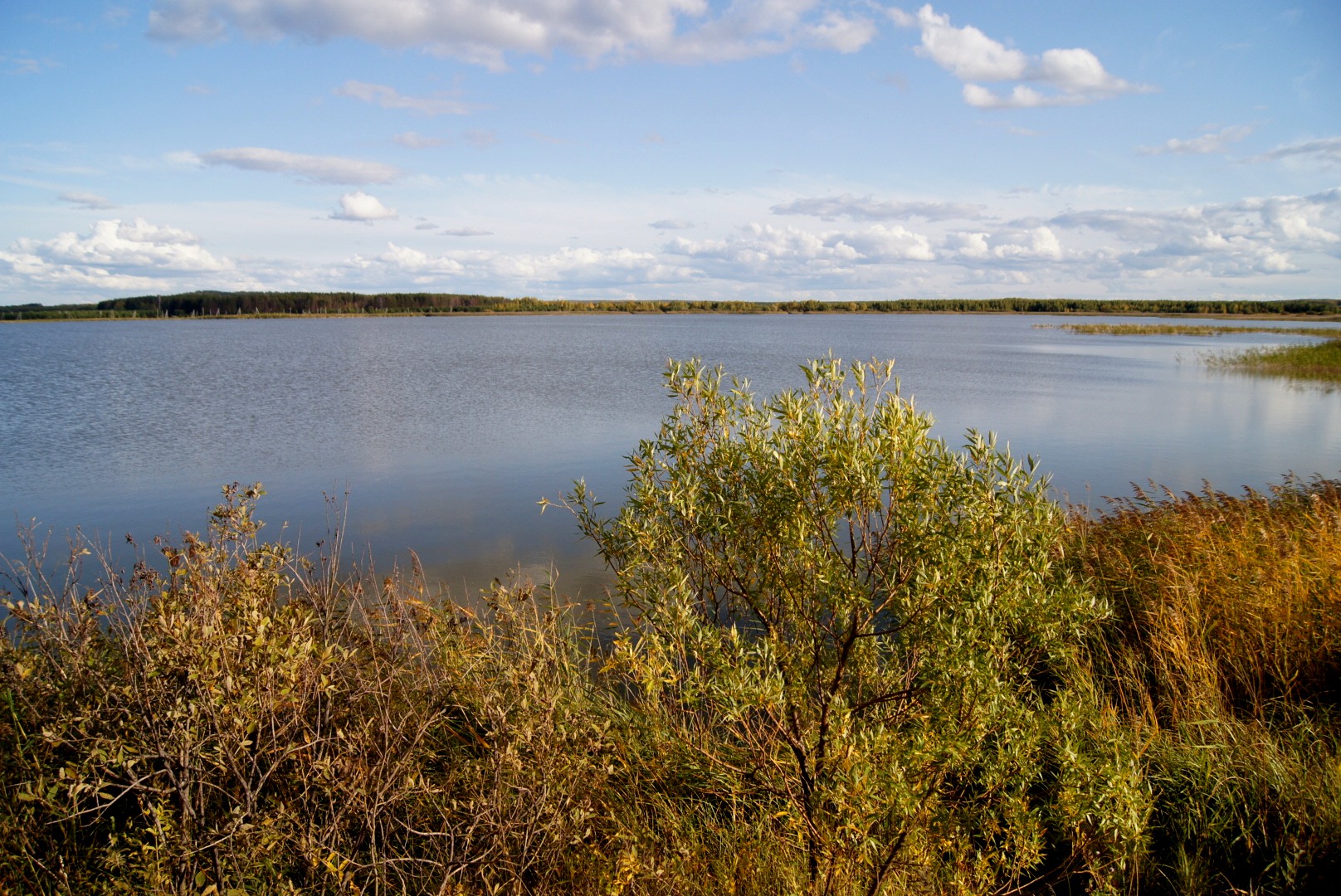 Озеро Белолебяжье
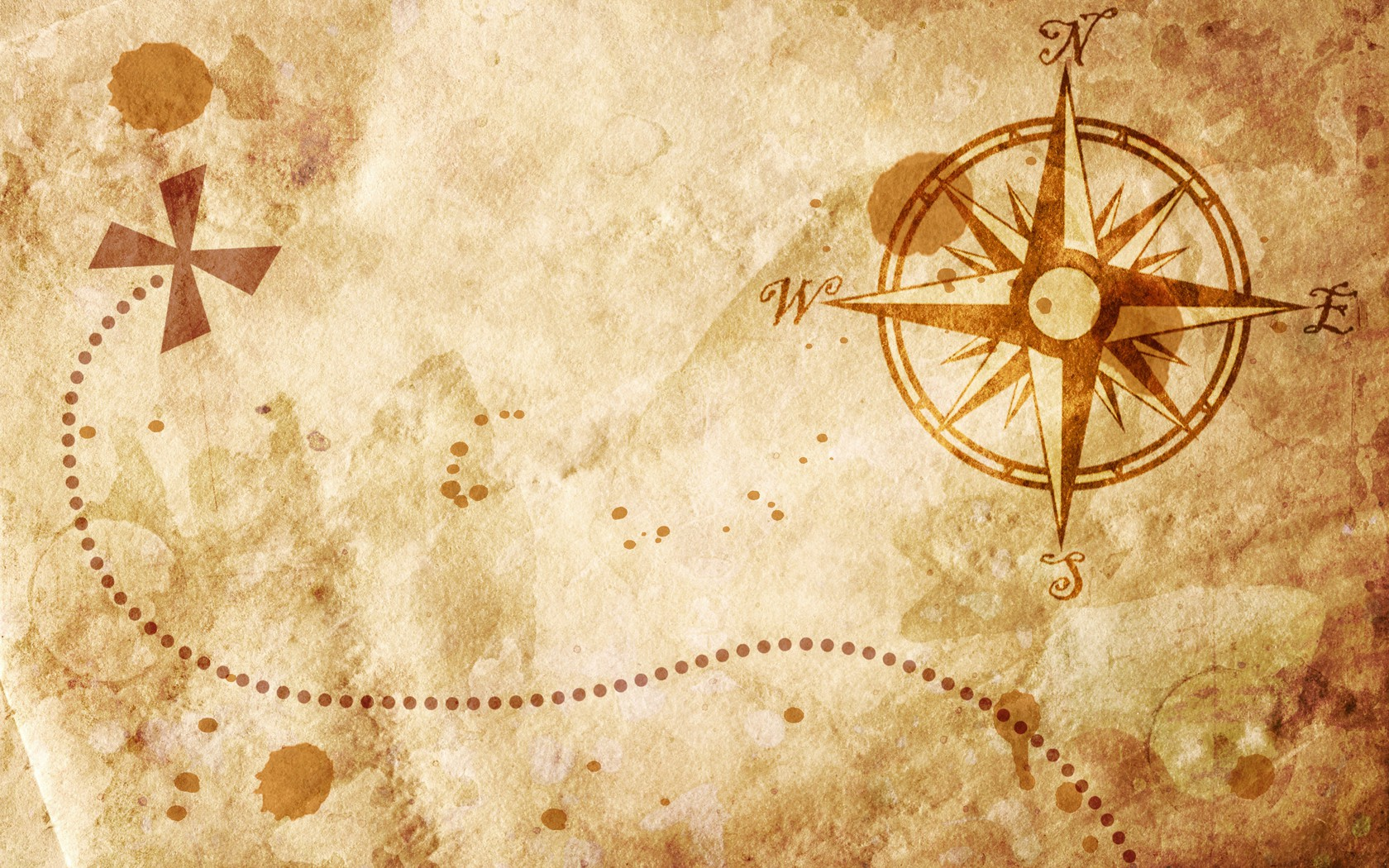 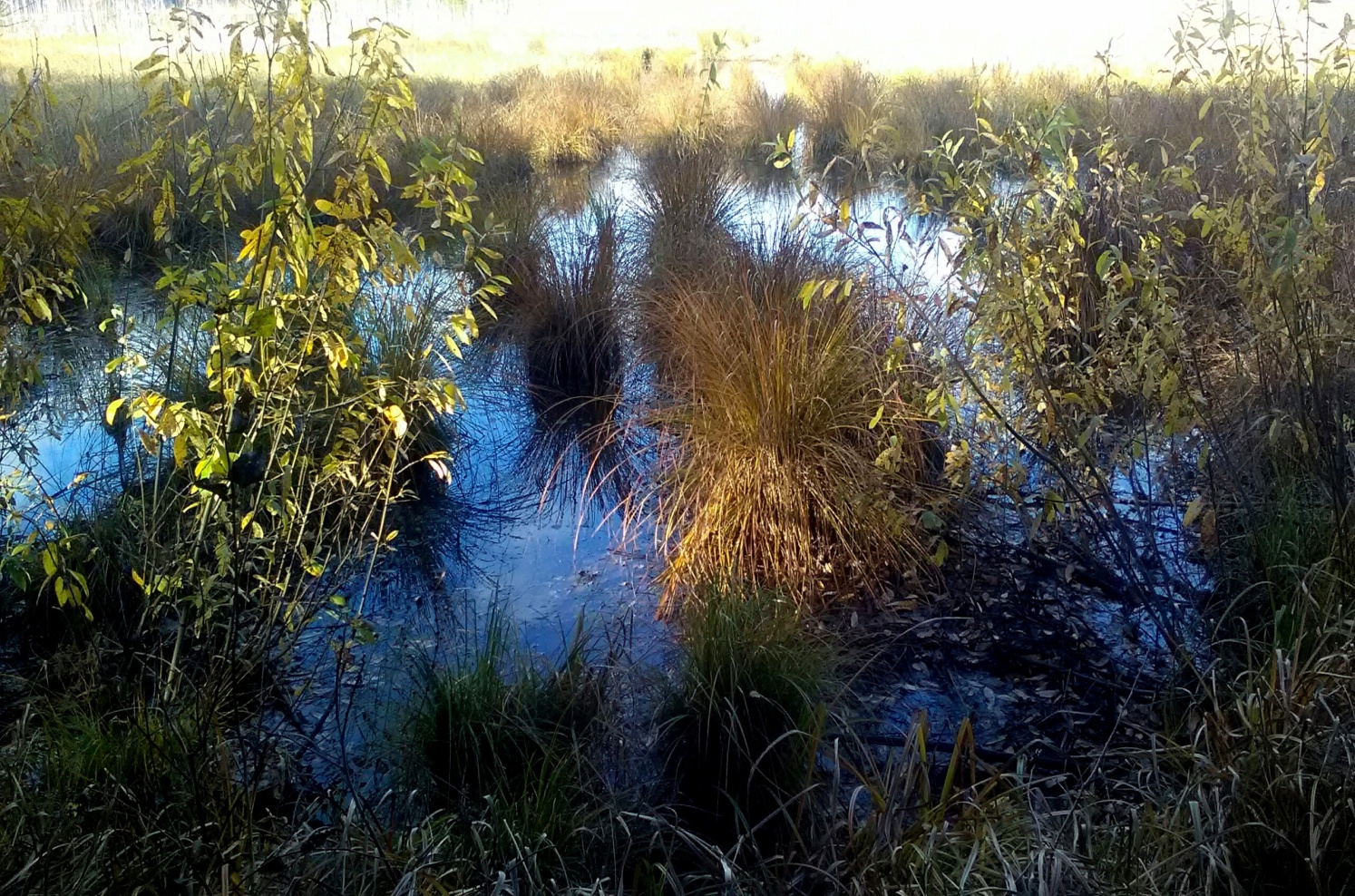 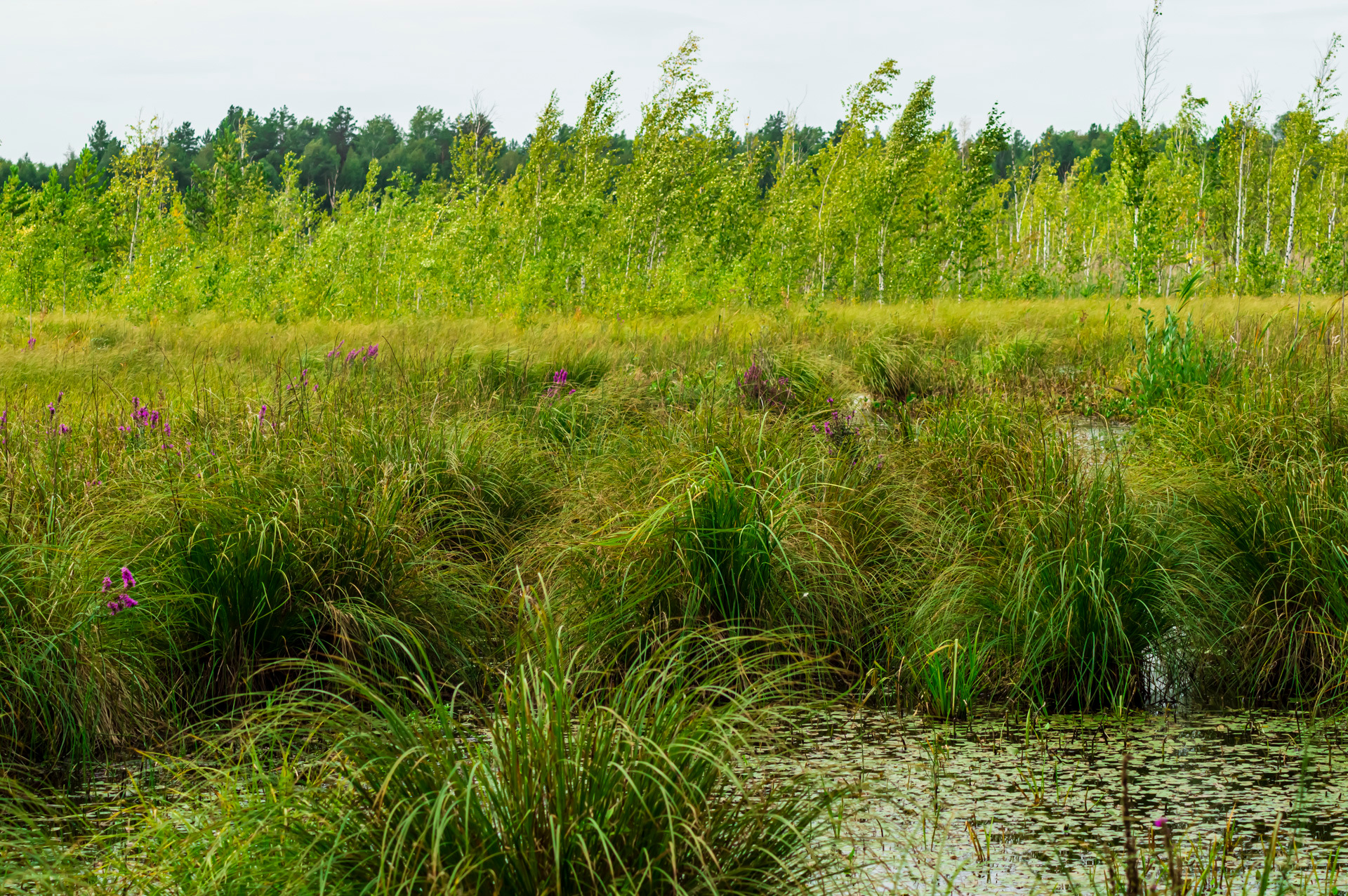 Лебяжье болото
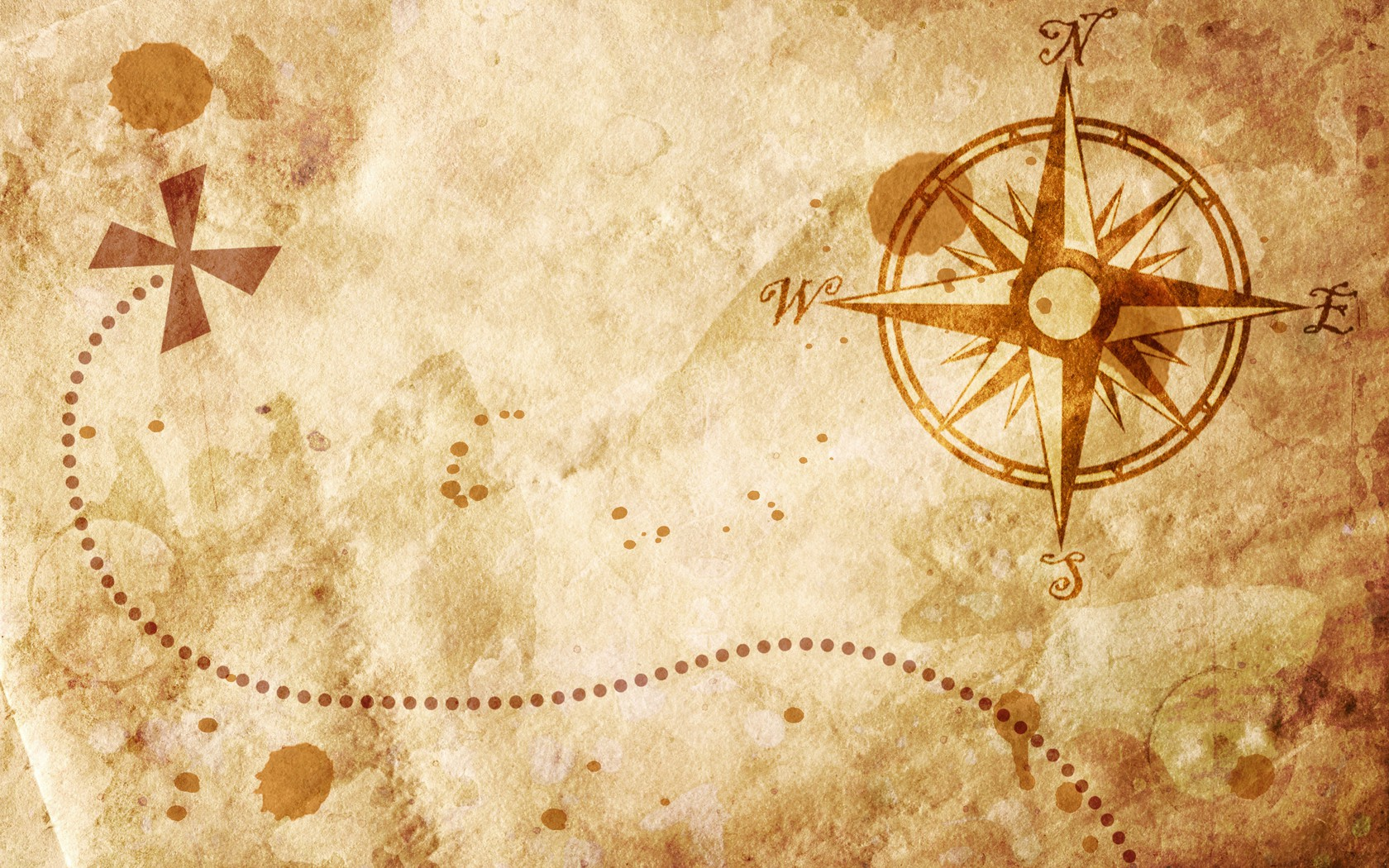 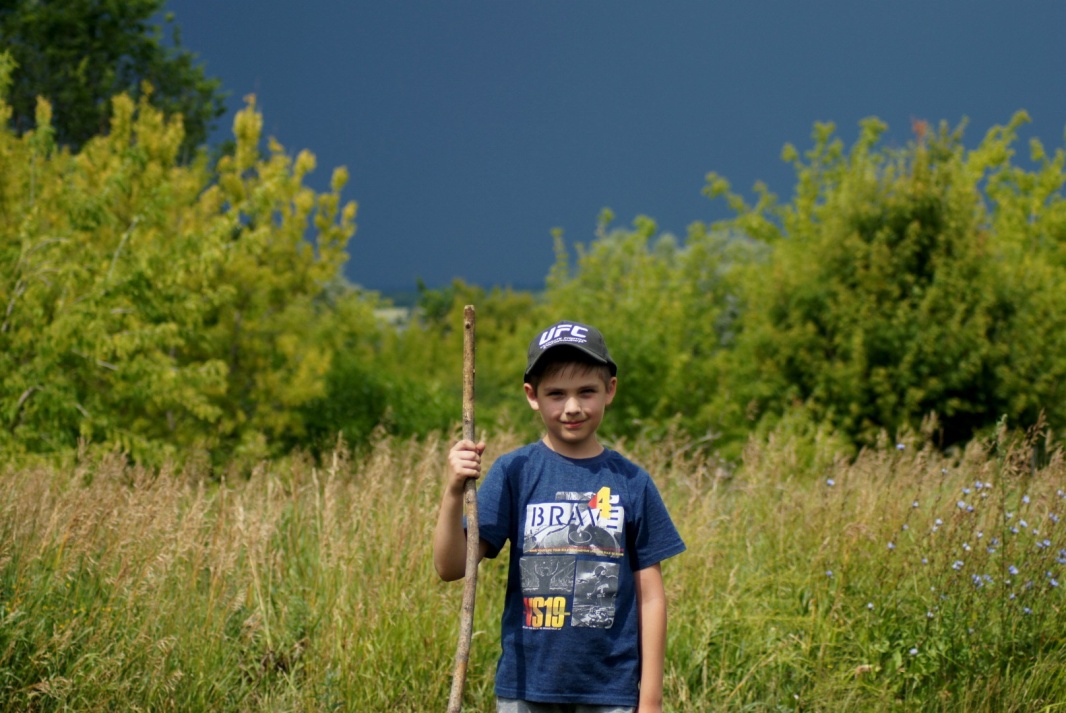 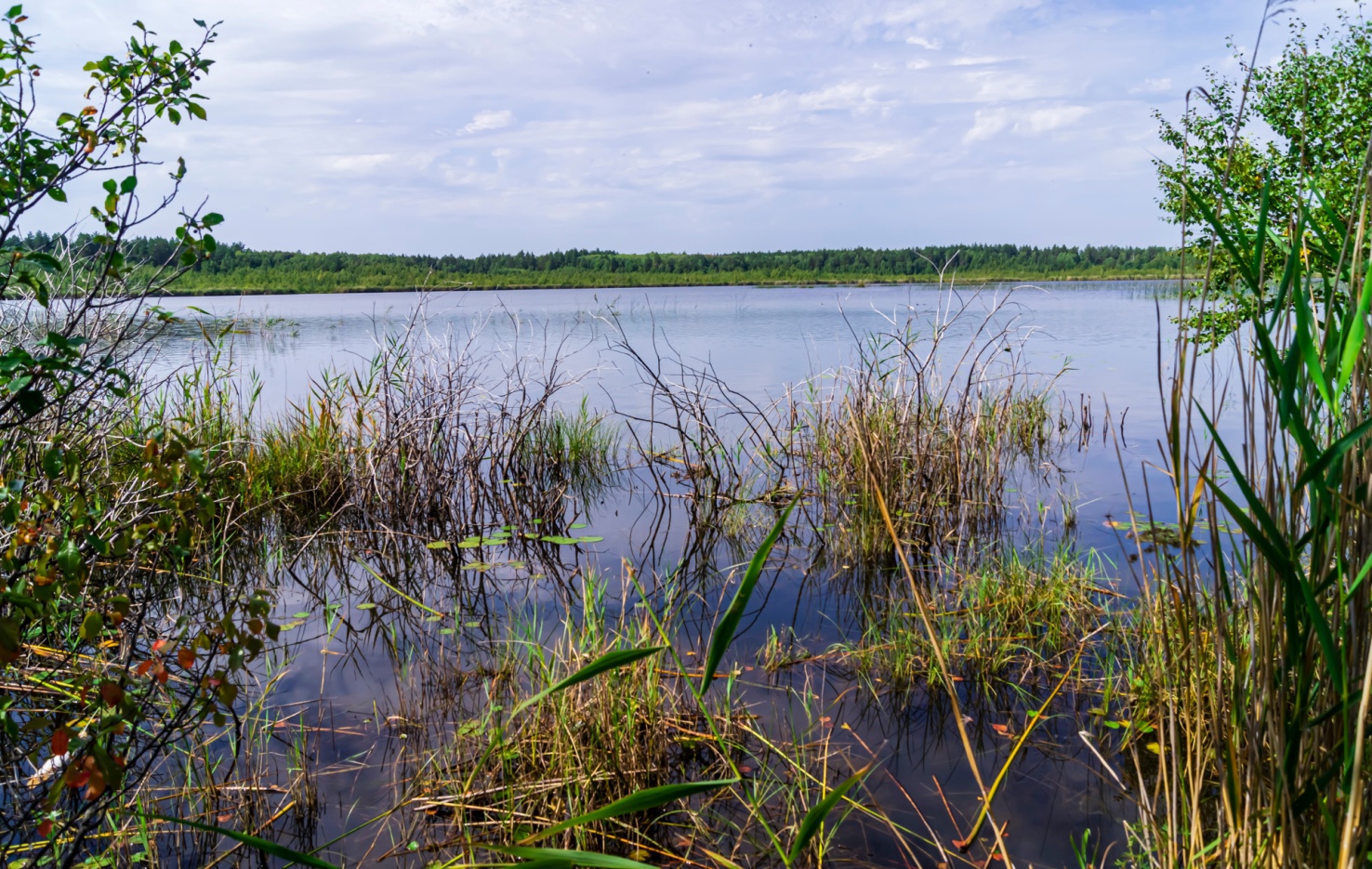 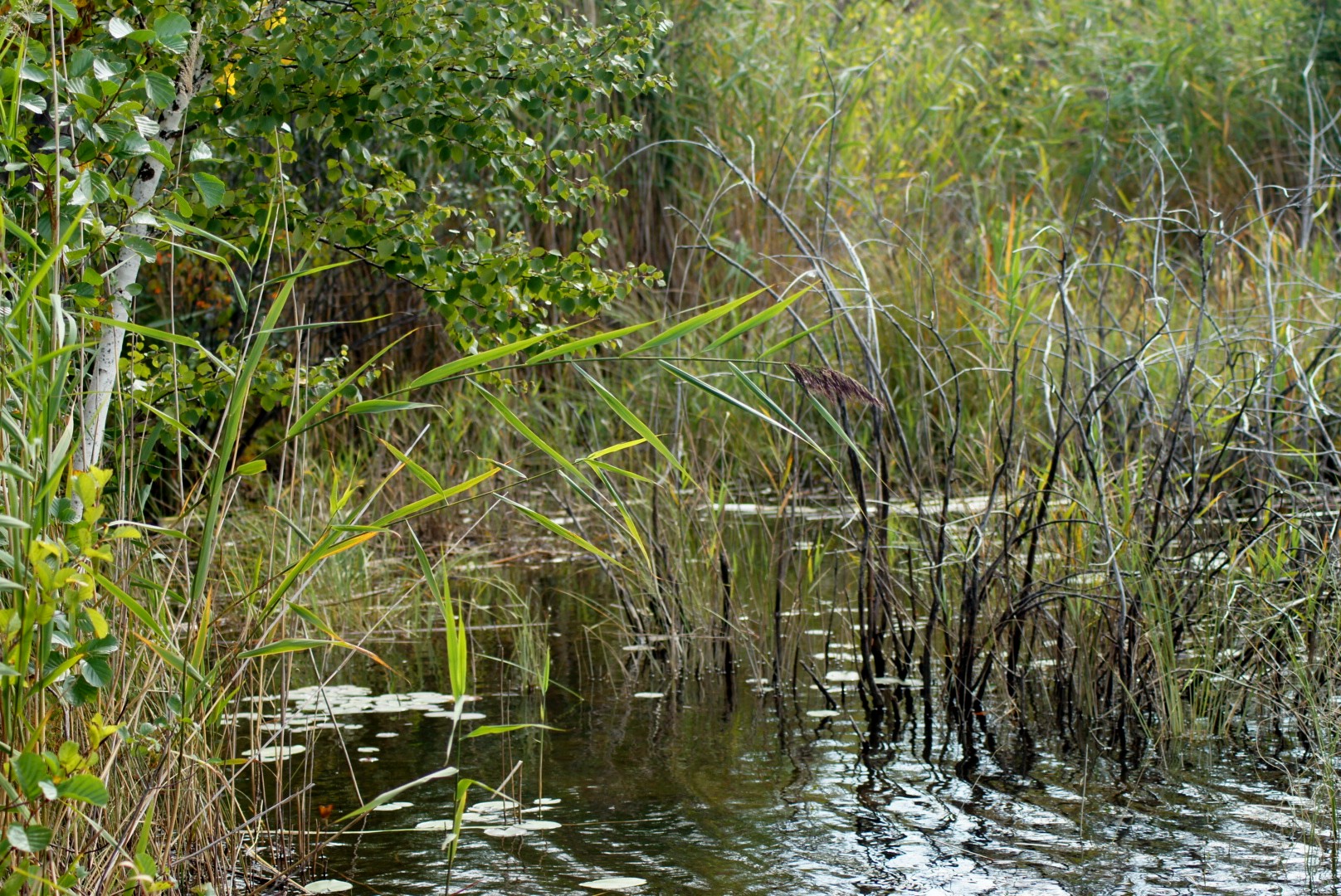 Озеро Крячек (Кряж)
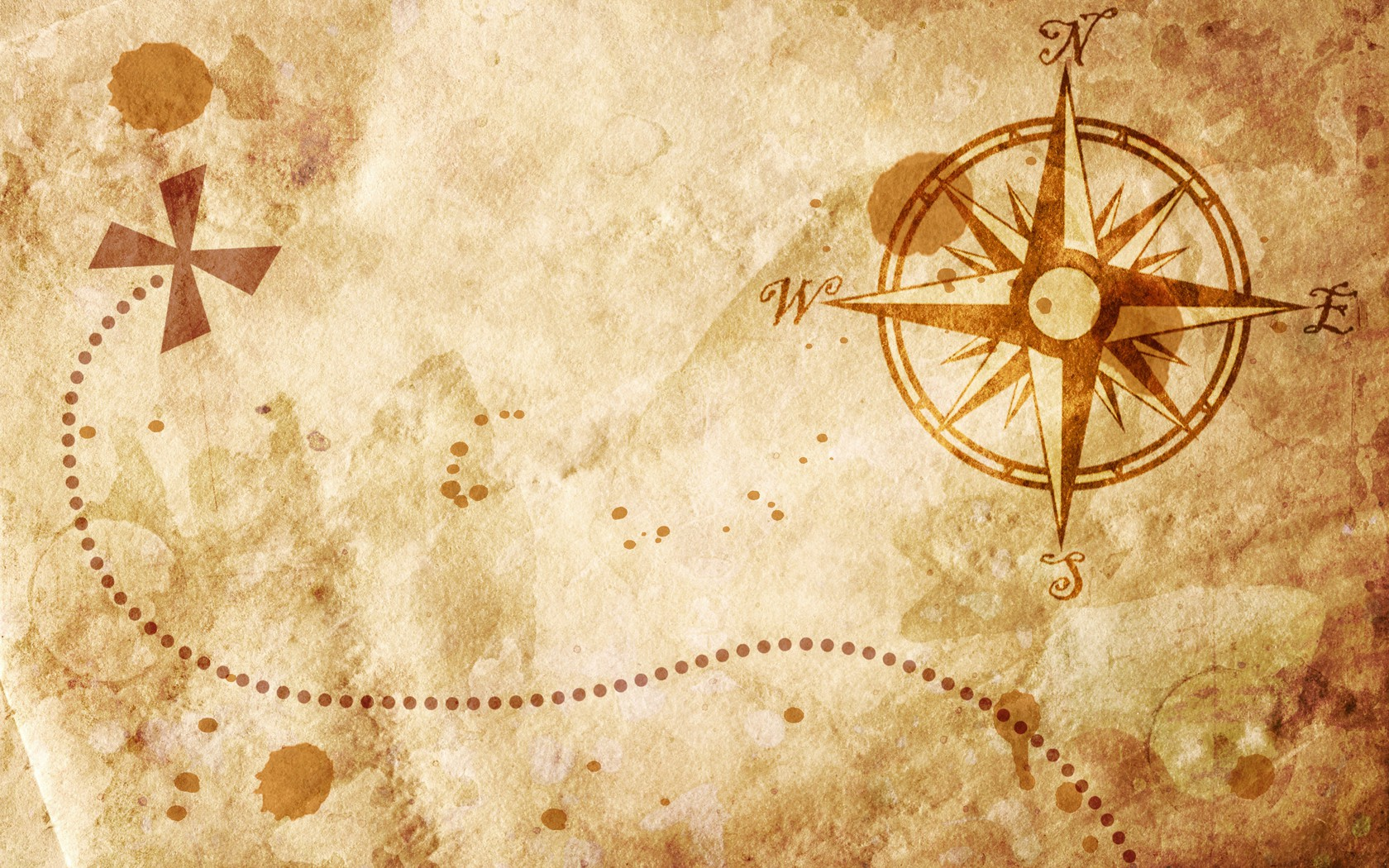 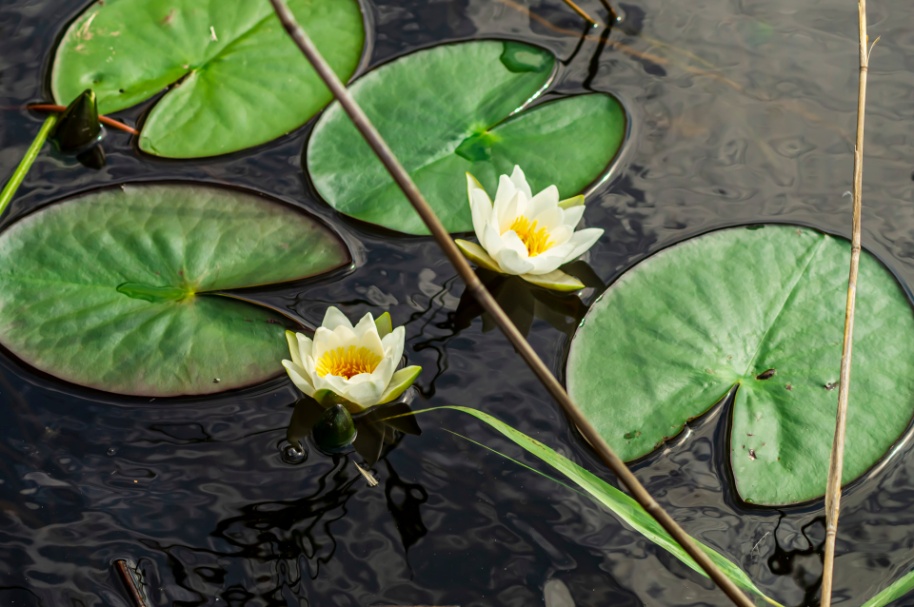 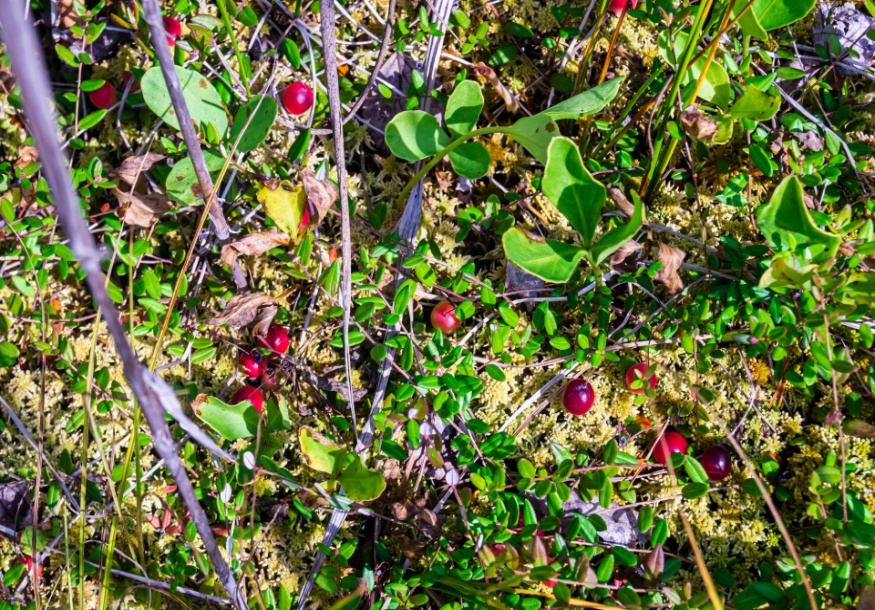 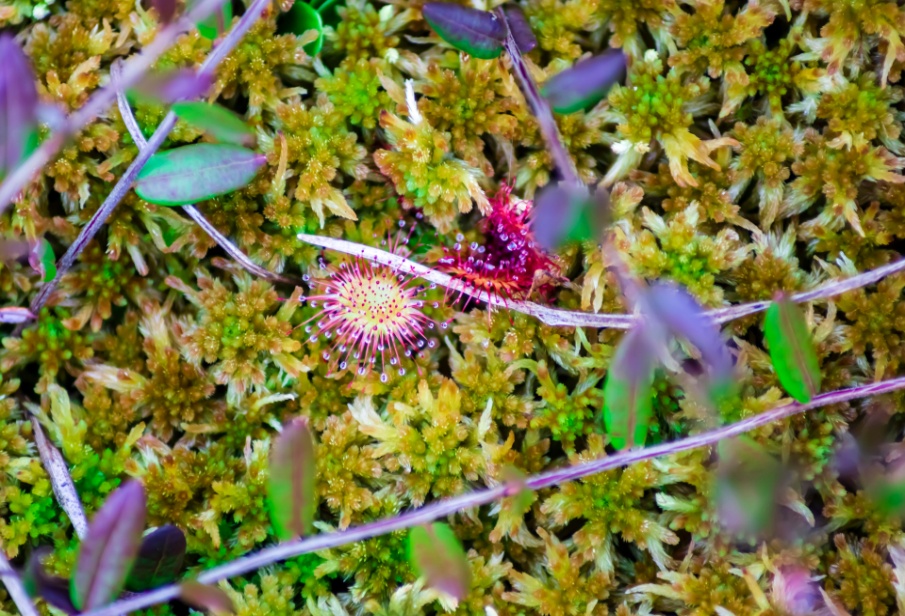 Растительность озера
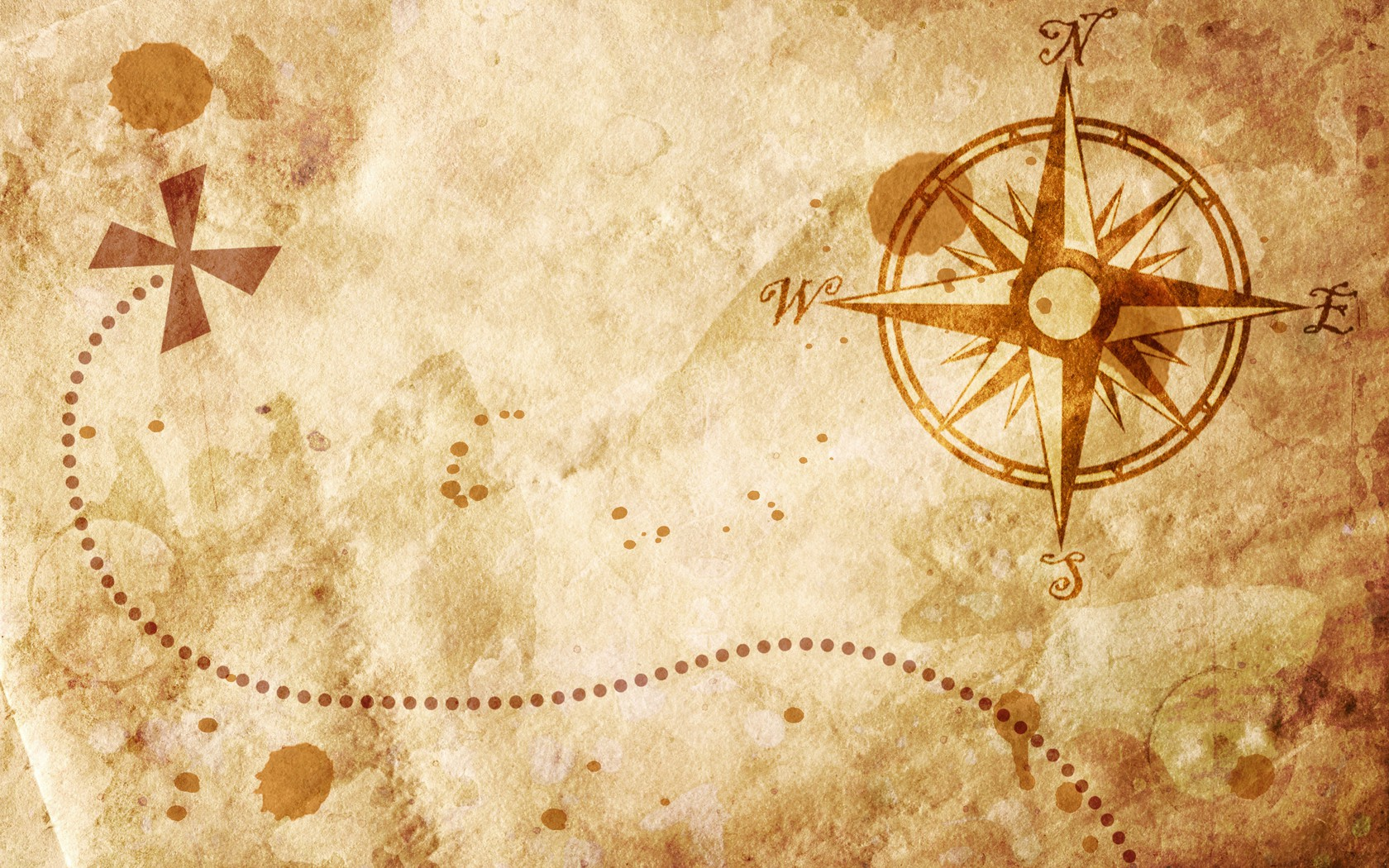 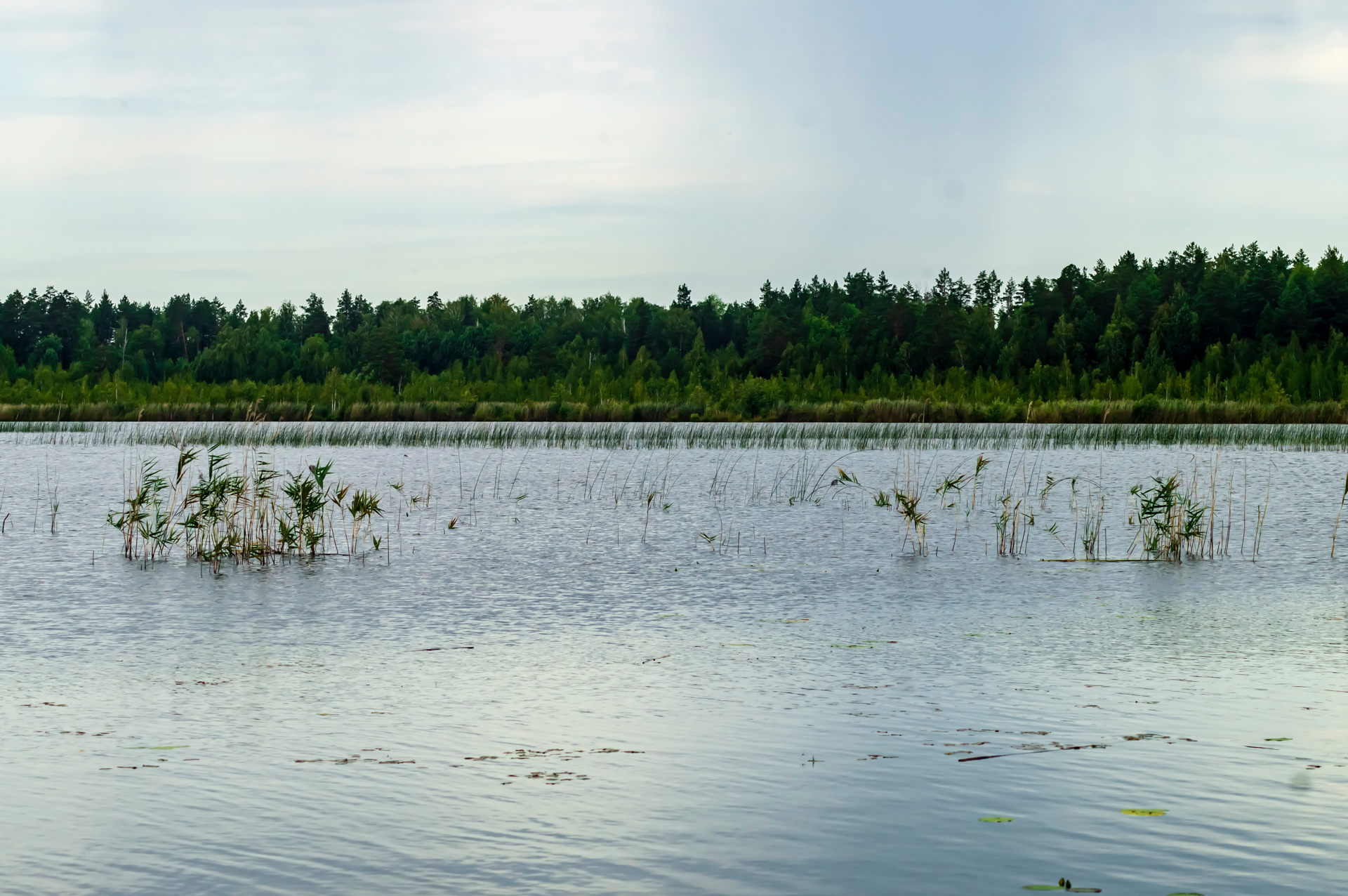 Поволжье…
Озеро Крячек (Кряж)